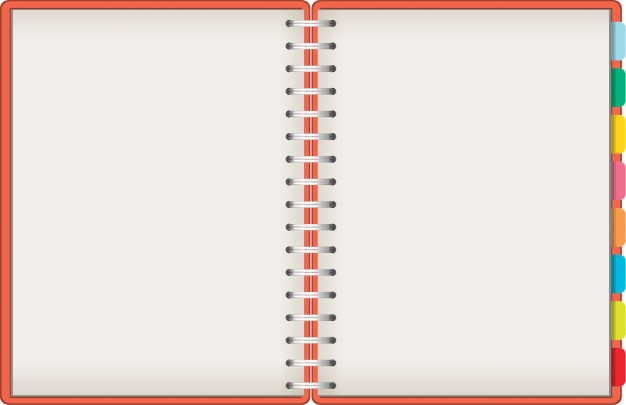 Муниципальное дошкольное образовательное учреждение детский сад
 общеразвивающего вида №  23
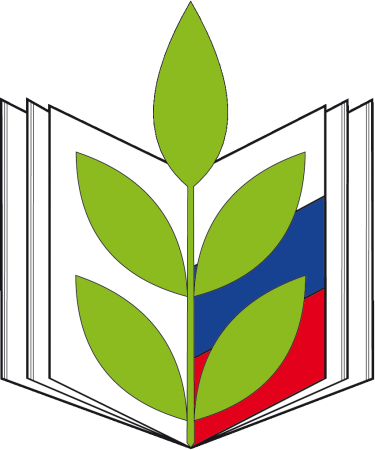 Конкурс компьютерных презентаций «Моя первичка – вчера, сегодня, завтра.Социальное партнерство в действии.»
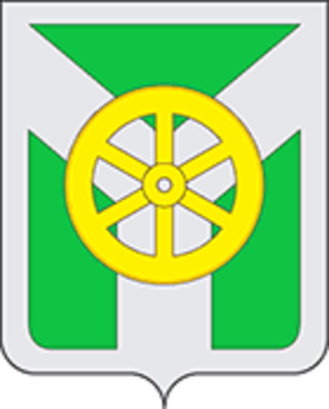 Место нахождения образовательной организации:
 301 600, Россия, Тульская область, Узловский район, город Узловая, улица Дзержинского, дом 2.
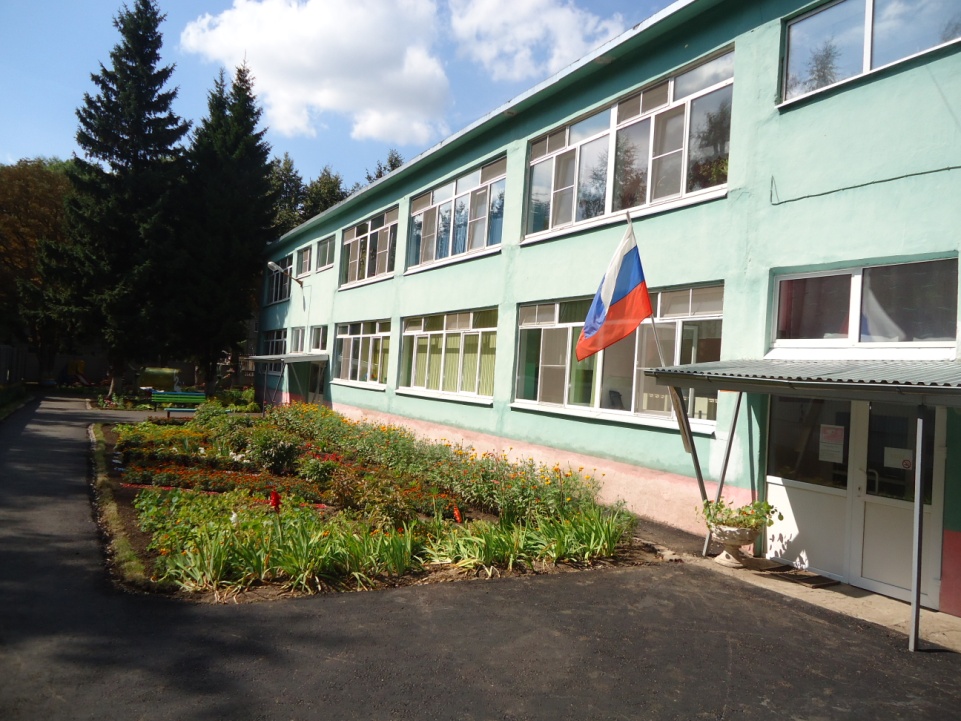 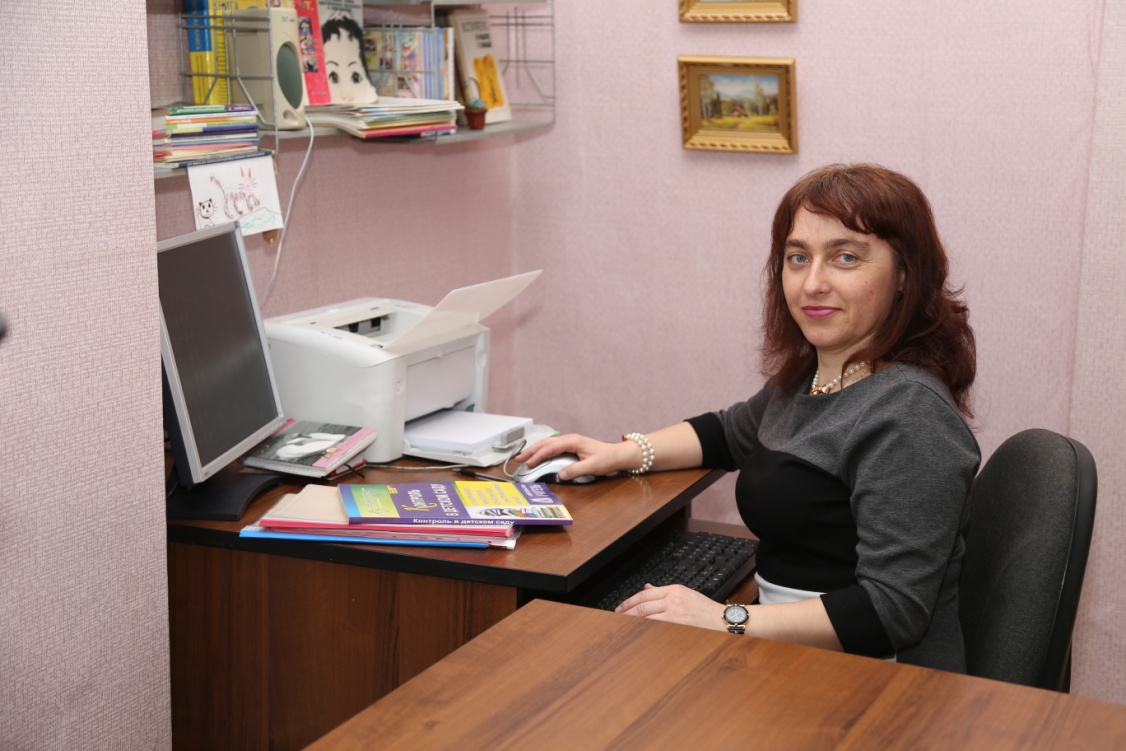 Председатель ППО 
Пименова 
 Татьяна Николаевна
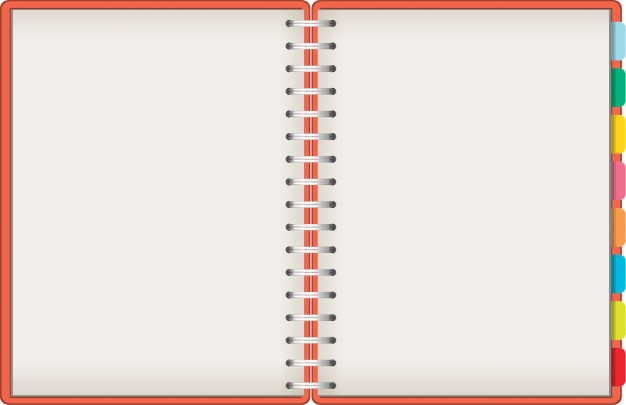 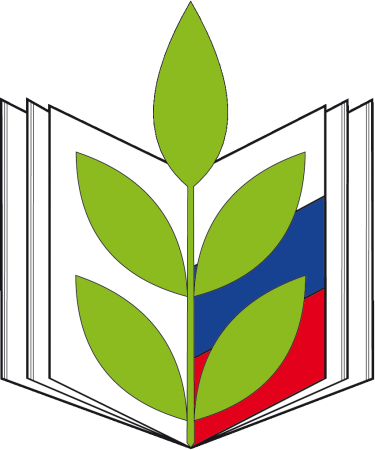 Цель работы профсоюзной организации МДОУ :
Основные принципы деятельности Профсоюза:
Защита социально-трудовых прав и профессиональных интересов членов профсоюза.
5. Гласность и открытость в работе первичной профсоюзной  организации, выборных профсоюзных органов всех уровней профсоюзной структуры.
6. Обязательность выполнения решений коллегиальных и вышестоящих выборных профсоюзных органов, принятых в пределах уставных полномочий.
7. Уважение мнения члена Профсоюза. 
8. Выборность профсоюзных органов, их отчетность перед организациями и членами Профсоюза.
9. Самостоятельность организации Профсоюза МДОУ  и их выборных органов в пределах уставных полномочий.
10. Соблюдение финансовой дисциплины органами и организацией Профсоюза МДОУ.
11. Сохранение профсоюзного стажа за членами других профсоюзов, входящих в Федерацию Независимых Профсоюзов России, перешедшими на работу или учебу в организации системы образования.
1. Приоритет положений Устава Профсоюза при принятии решений.
2. Добровольность вступления в Профсоюз и выхода из него, равные права всех членов Профсоюза.
3. Солидарность, взаимопомощь и ответственность организации Профсоюза перед членами Профсоюза и Профсоюзом за реализацию уставных целей и задач Профсоюза.
4. Коллегиальность в работе и органов Профсоюза, личная ответственность работников, избранных (делегированных) в профсоюзные органы.
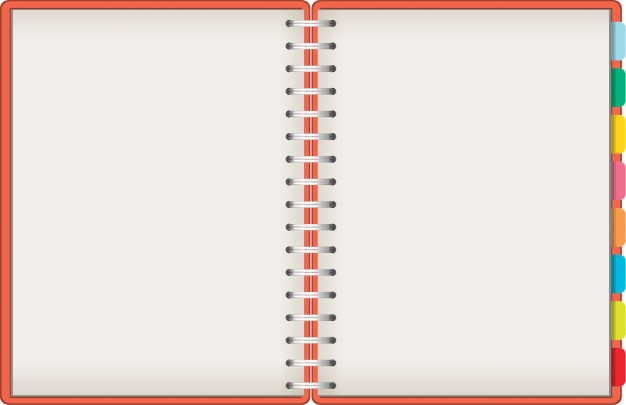 Первичная профсоюзная организация МДОУ д/с общеразвивающего  вида № 23 существует с 1972 года и  на данный момент насчитывает    33 члена профсоюза. Руководствуется в своей деятельности Уставом профсоюза, Законом «О профессиональных союзах, их правах и гарантиях деятельности»,  Трудовым кодексом РФ, Положением профсоюзной организации и иными нормативными документами, актами профсоюза.
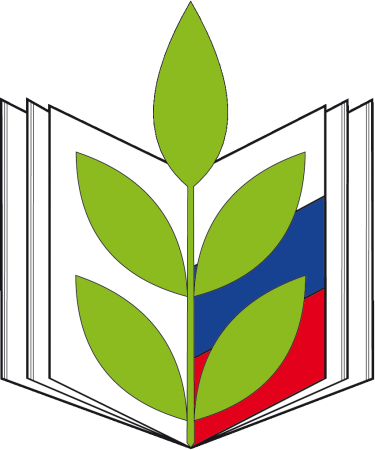 В образовательном учреждении сформирована команда профсоюзных активистов,  людей творческих, принципиальных, преданных своему коллективу.
Наш девиз - Профсоюз – твой защитник в работе и жизни!
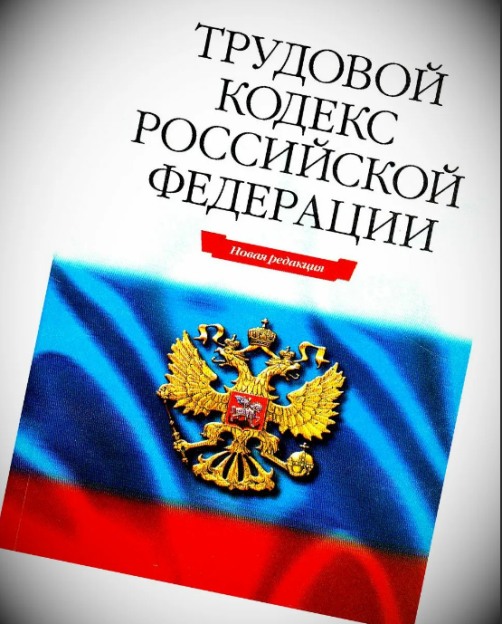 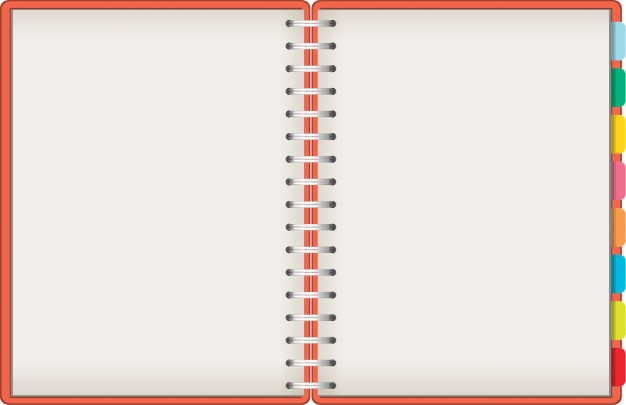 их удовлетворенность обстановкой, складывающейся в коллективе, участие членов профсоюза в конкурсах различного уровня. 
Профком ДОУ уделяет большое внимание сохранению традиций, окружая заботой и вниманием не только нынешний состав работников, но и ветеранов. Налажено тесное сотрудничество с пенсионерами.
Профком детского сада считает приоритетной задачей своей деятельности -   соблюдение и защиту законных прав и интересов членов первичной профсоюзной организации в условиях тесного сотрудничества и социального партнерства с администрацией ДОУ. И эта задача успешно выполняется. Об этом говорят достаточно высокие результаты, которых достигли  как педагогические работники, так и  другие сотрудники в своей деятельности,
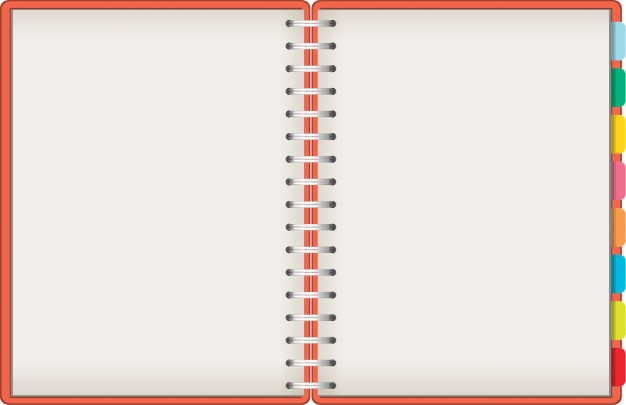 Первичная профсоюзная организация  осуществляет свою работу,  по следующим направлениям:
- Мотивация членства в профсоюзе.
- Нормативно-правовое обеспечение деятельности профсоюза.
- Организация работы с кадрами и активом, обучение кадров.
- Информационная работа, учет замечаний, сбор предложений.
- Организация работы профсоюзного органа (совершенствование структуры, планирование деятельности, проведение собраний).
- Организация взаимодействия с вышестоящим профсоюзом.
- Проведение отчетно-выборной кампании.
- Контроль за исполнением постановлений профсоюзных органов, постановлений собраний, решений профкома, коллективного договора.
- Организация и ведение учета профсоюзного членства.
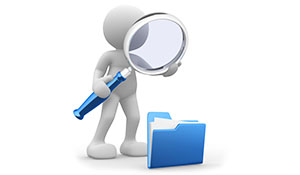 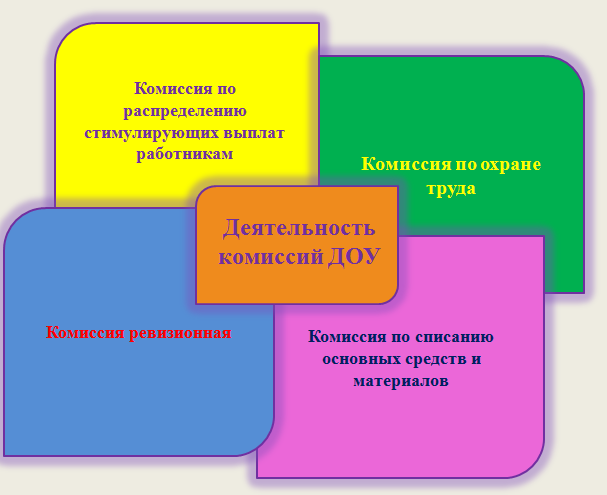 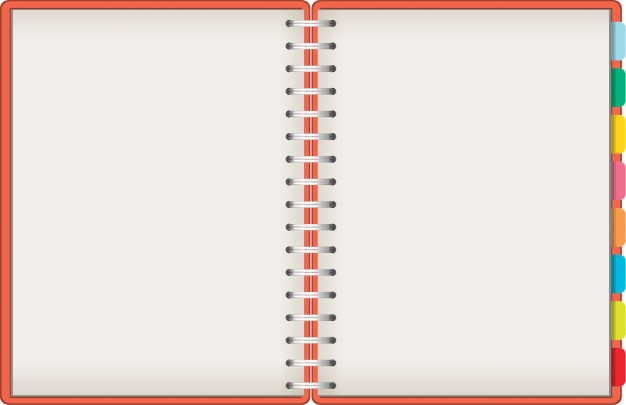 Между  администрацией
     детского сада и профсоюзом
     заключено соглашение –
     коллективный договор, 
     в котором предусмотрены
     дополнительные меры 
     социальной защиты
     работников:
  – повышение квалификации 
  – санаторно-курортное лечение  для работников и их детей
  – выдача спецодежды
  – оказание материальной помощи
  – стимулирующий фонд для всех
    категорий работников
-утверждены меры поддержки работников, прошедших вакцинацию (COVID-19)
Коллективный договор
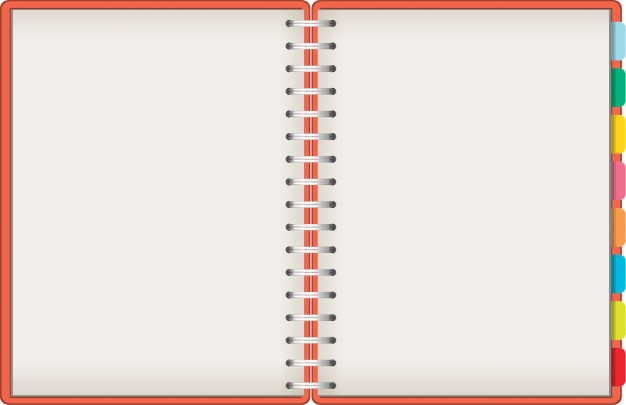 В 1975 году эстафету приняла  заместитель заведующей по ВиМР Пшеничная Тамара Дмитриевна. Под ее руководством коллектив «Ёлочки» не только достойно нёс трудовую вахту, но и  как профсоюзная организация участвовал в культурной жизни города, помогал  Узловскому заводу АДС в уборке картофеля, свеклы и заготавливал эти овощи на зиму в детском саду.
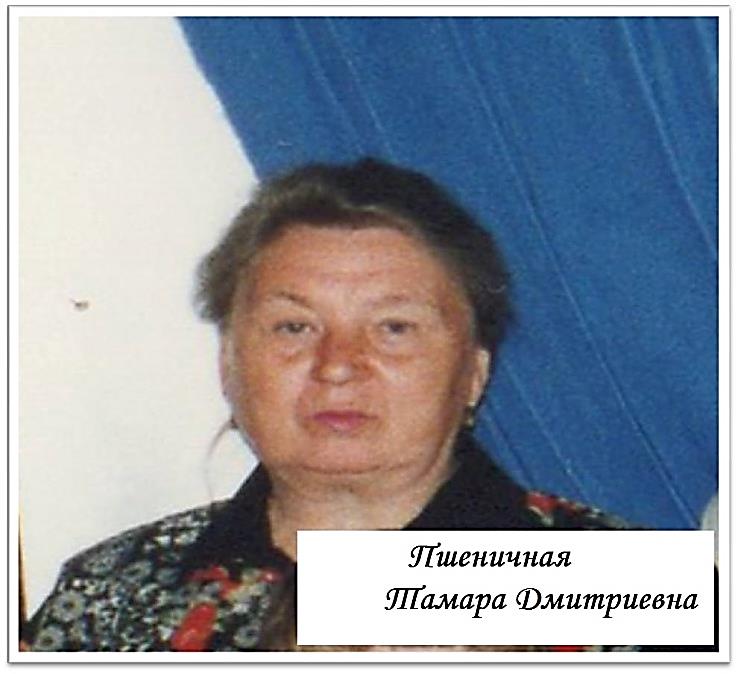 Формирование коллектива и история  ППО. 
Историю первого детского сада 
или как раньше их называли - ясли можно начать с 1964 года.  Открывала   в новом здании ясли-сад  в 1972 г. первая заведующая, Добрынина Зинаида Михайловна.
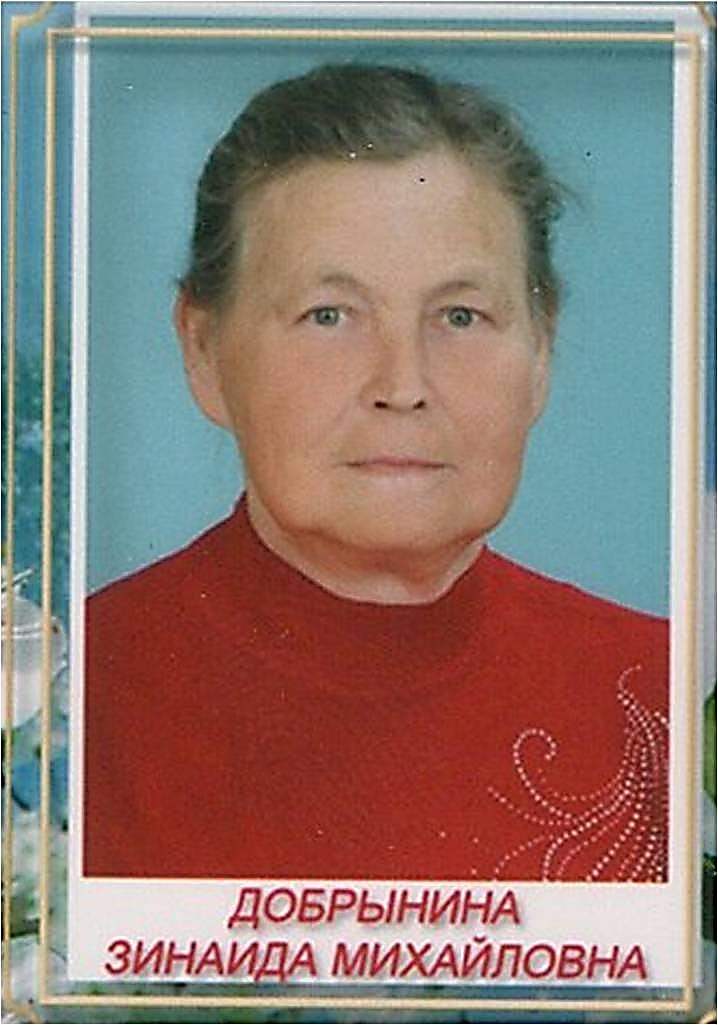 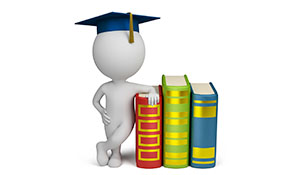 Под руководством молодой и энергичной Зинаиды Михайловны,  сотрудники детского сада принимались за любую работу, и в буквальном смысле своими руками обустраивали каждый уголок нового дома для детей. Росла и профсоюзная организация детского сада.  Со временем   коллектив детсада стал больше. Пришли новые  воспитатели, медицинская сестра, няни, повара и  прачки. Более  30 лет трудились  члены профсоюзной организации Рощупкина Г.П., Гуртовая Е.А., Забавина М.И., Соколова З.С., Рубцова В.П.,  Кузина А.Н..
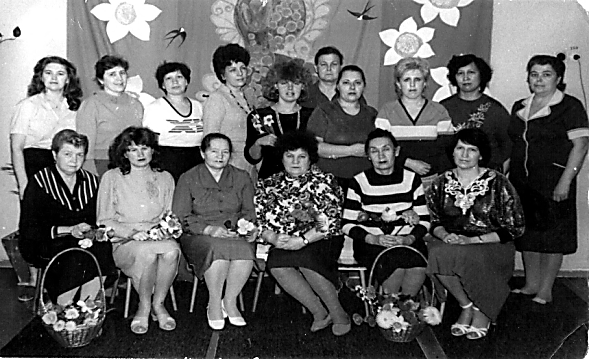 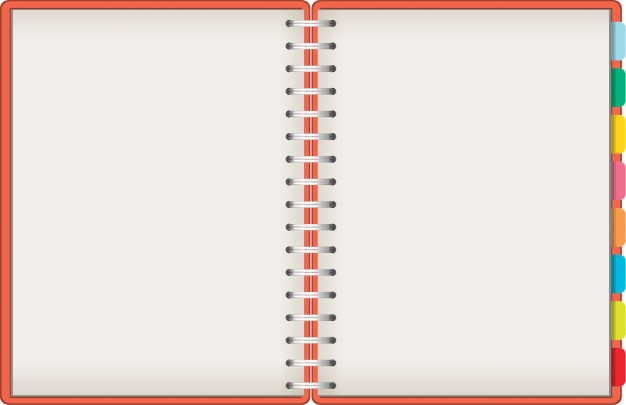 Руководитель    МДОУ 
 В июне 1997 года  наступила новая эпоха в истории сада, которая связана со вступлением в должности энергичной, 
целеустремленной заведующей Купцовой Марины Николаевны  -  опытного, творческого руководителя,
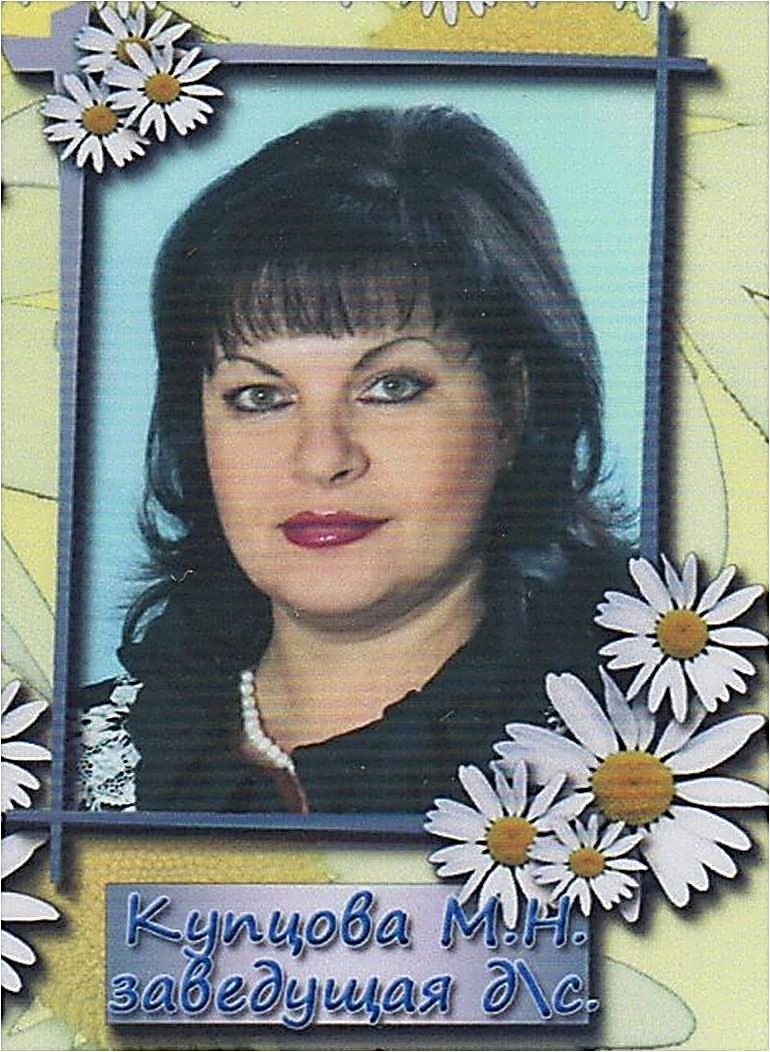 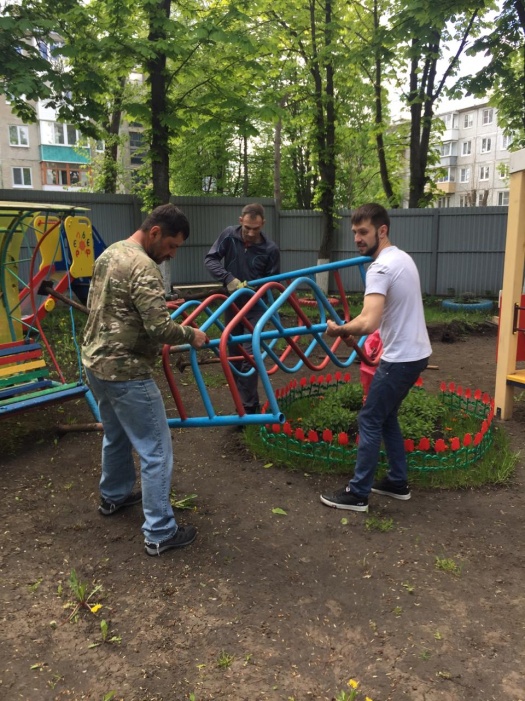 Завод АДС, по старой памяти, помогал проводить ремонтные работы, выделял краску для обновления уличного оборудования, обеспечивал механическими игрушками-паровозиками,  которые там производились.
определяющего перспективы развития дошкольного учреждения, поддерживающего его традиции. Под руководством Марины Николаевны началось обновление и преобразование уже ветхого ограждения, здания. И опять в ДОУ  закипела работа.  
Внешний и внутренний облик сада стал меняться в лучшую сторону. В период скудного финансирования, Купцова М.Н. искала спонсоров, которые могли оказывать помощь учреждению.
ОАО "Пластик" помогал бытовыми пластмассовыми приборами (тазы, ведра, кружки, клеенка, шланги для полива и многое другое).Трудный был период, когда нужно было просто не «опускать планку» развития учреждения, а двигаться вперед, несмотря на трудности. И все же коллектив выстоял в трудные годы.
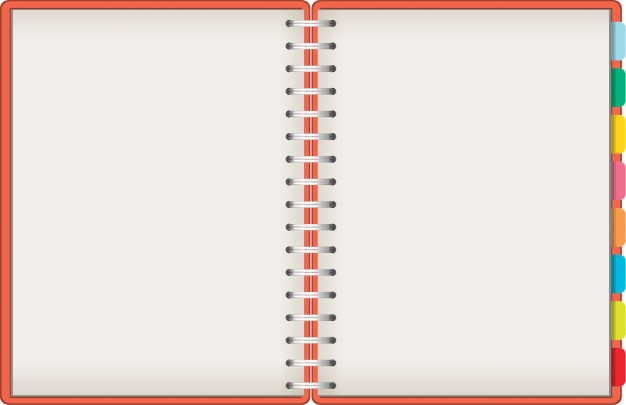 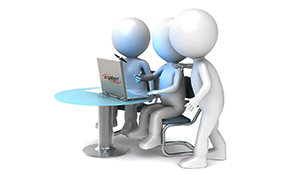 Основные принципы социального партнерства между работодателем  и работниками  МДОУ  д/с общеразвивающего вида  № 23
Равноправие сторон.
Уважение и учет интересов сторон.
Заинтересованность сторон в участии договорных отношений.
Соблюдение сторонами и их представителями трудового законодательства и иных нормативных актов, содержащих нормы трудового права.
Добровольность принятия сторонами на себя обязательств.
Обязанность выполнения коллективного договора и соглашений.
Ответственность сторон, их представителей за невыполнение условий коллективного договора, соглашений.
С администрацией  МДОУ у профсоюзного комитета сложились партнерские отношения: профком принимает участие в регулировании трудовых отношений, проводит согласование нормативных и локальных документов, обобщения передового педагогического опыта. В  МДОУ создаются условия для профессионального роста педагогического состава и других категорий работников.
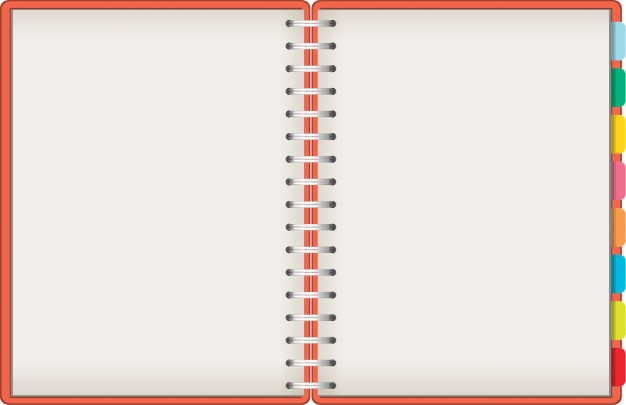 Этапы формирования Профсоюзной организации  
детского сада.
      Между тем, коллектив детского сада был сплочён не только в профессиональной, но и в общественной жизни. Сделать ее такой на протяжении всех лет  старалась профсоюзная организация, возглавляла которую  в 1972 году Мартынова Л.Н., с азартом сотрудники вели подготовку и празднованию календарных праздников, юбилейных дат работников. Проводились очень содержательные огоньки, выездные концерты, совместные с профсоюзом  завода «АДС» поездки в Тульский цирк, в Москву.
 В коллективе царил мир, взаимопонимание и поддержка.
В лице руководителя  профсоюзной организации,  люди видели не только направляющую и движущую силу, но и арбитра и защитника. Ларису Николаевну сменила на этой должности музыкальный руководитель Романова Н.В.(1994г), а затем медицинская сестра Афонина Е.В (1999г.).
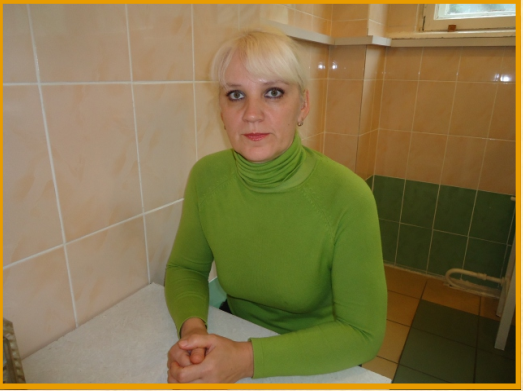 С 2003 года по 2021 год достойно  возглавляла профсоюзную организацию нашего коллектива 
 Редькина Галина Николаевна.
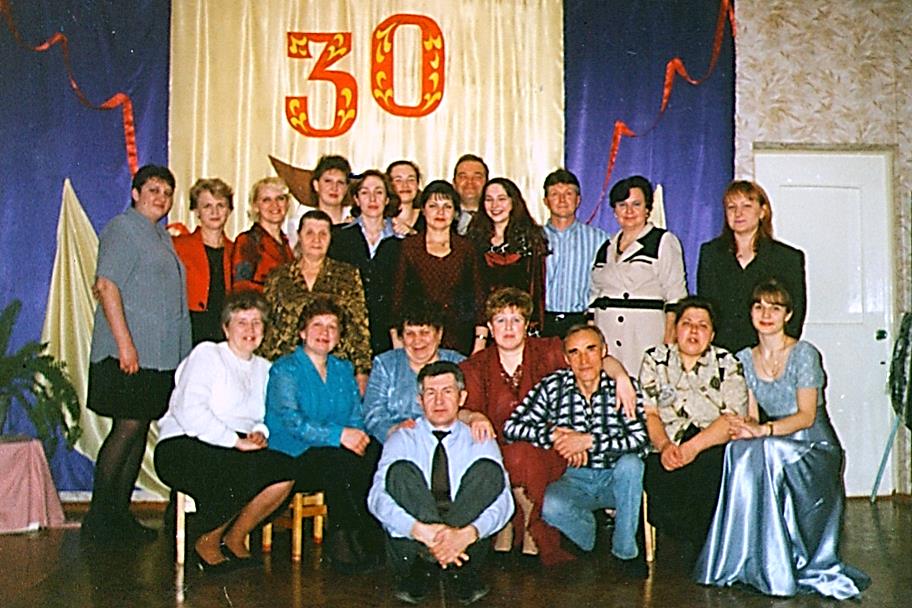 В месте с членами профсоюзной организации стояла на защите социально – экономических  прав работников, добивалась выполнения социальных гарантий, улучшения микроклимата в коллективе и бережно хранила сформировавшиеся традиции в учреждении.
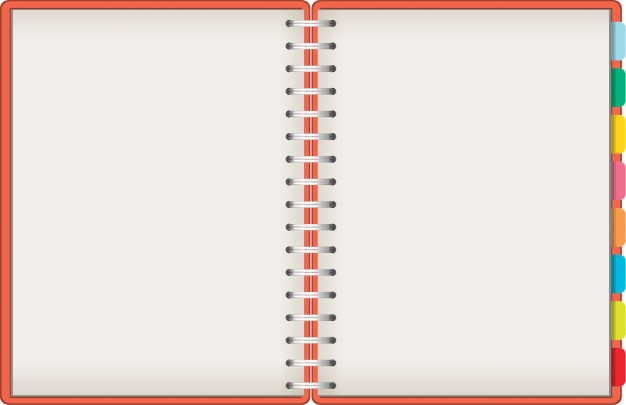 В нашем детском саду
созданы прекрасные условия по охране труда и технике безопасности для работающих.
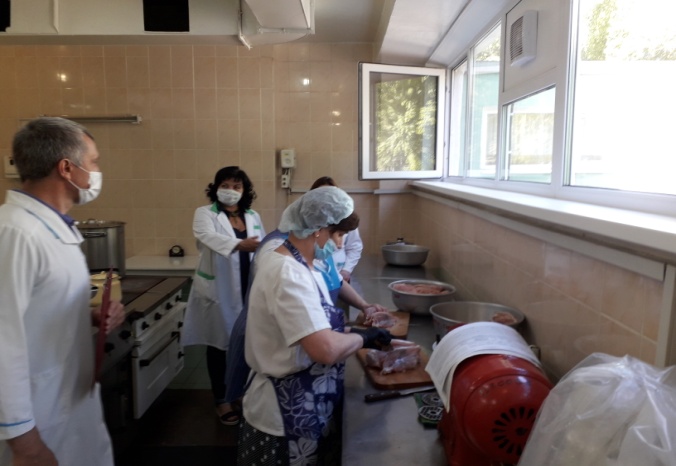 Охрана труда - понятие сложное и многогранное. Оно включает в себя целый ряд элементов, механизмов и институтов: безопасность и гигиену труда, профессиональные (досрочные- педагогические) пенсии, и обязательное страхование от несчастных случаев на производстве, и профессиональной заболеваемости, режимы труда и отдыха, профессиональную подготовку кадров и медицинскую помощь. Обеспечение гарантий безопасности жизнедеятельности работников в процессе трудовой деятельности является одной из важнейших функций нашего работодателя и профсоюза.
В учреждении проведена специальная оценка условий труда    100%  рабочих мест. Все работники обеспечены спецодеждой и средствами индивидуальной  защиты. Инструктажи , обучение  по ОТ проходят своевременно.
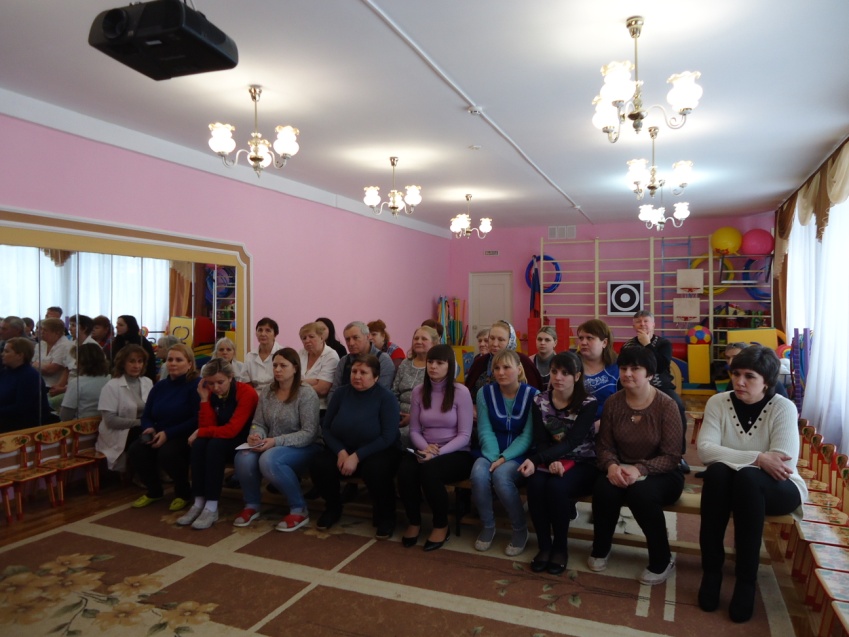 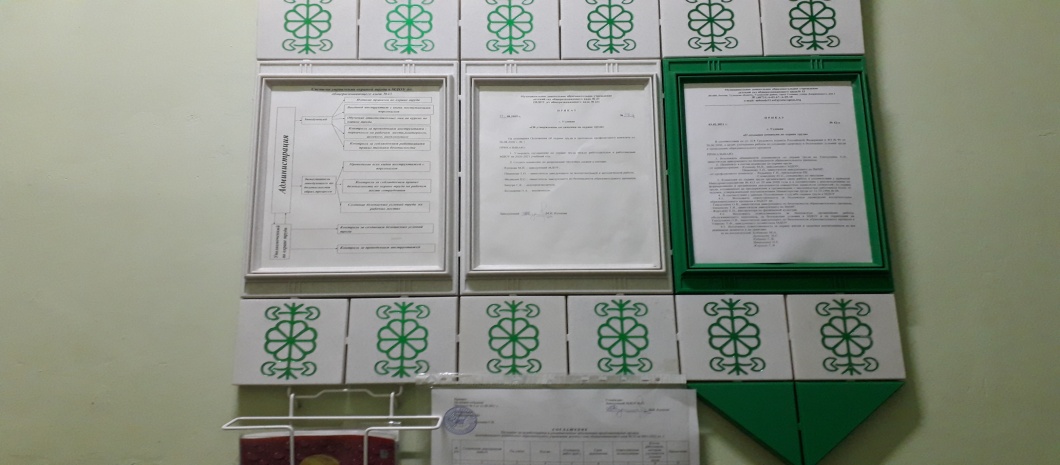 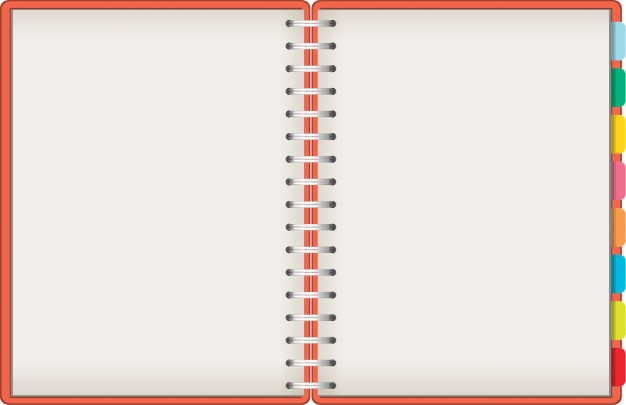 Информационное  обеспечение
Профсоюзный уголок
Страничка профсоюза на 
сайте ДОУ
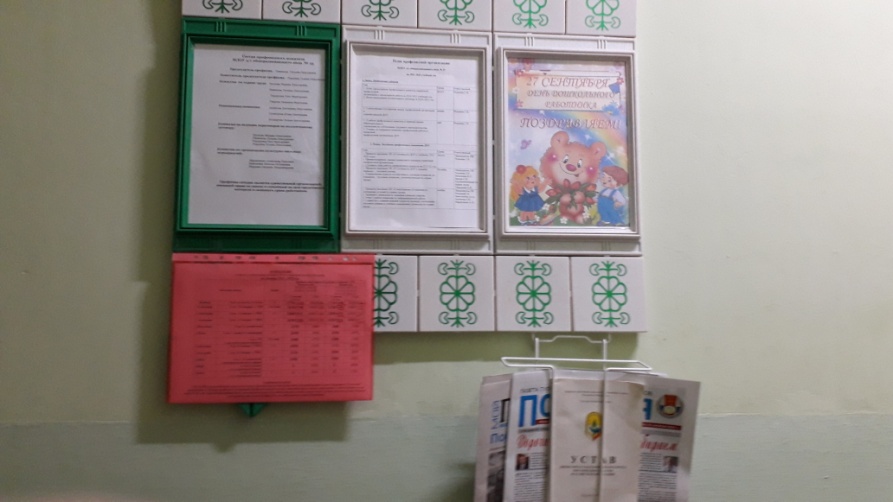 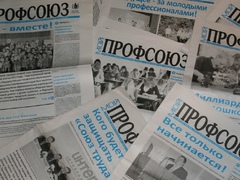 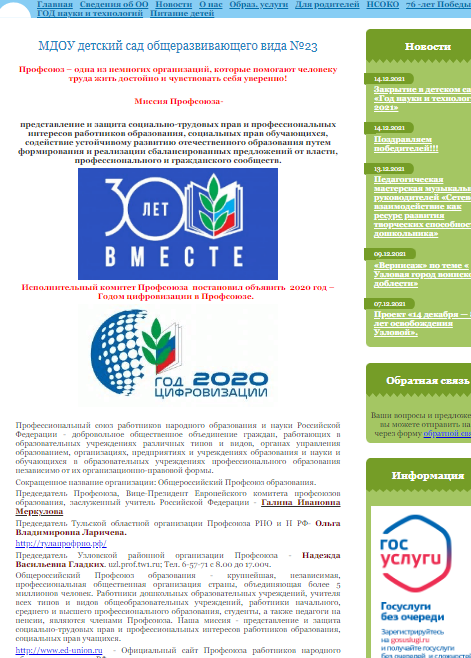 Представлены  свежие номера газеты «Мой профсоюз», брошюры, Постановления. Работники ДОУ, ознакомившись с данной информацией, всегда находятся в курсе всех событий.
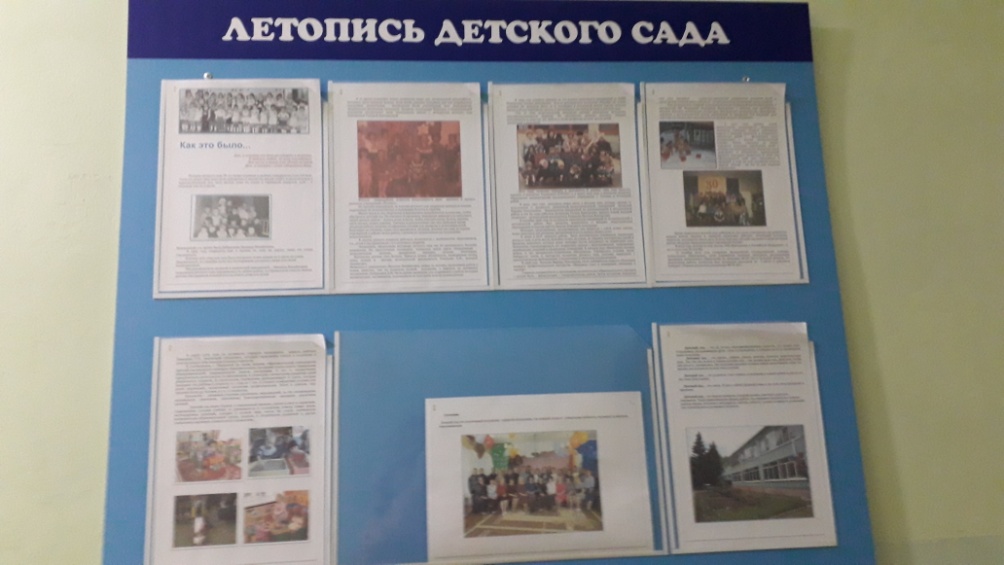 Поздравление сотрудников
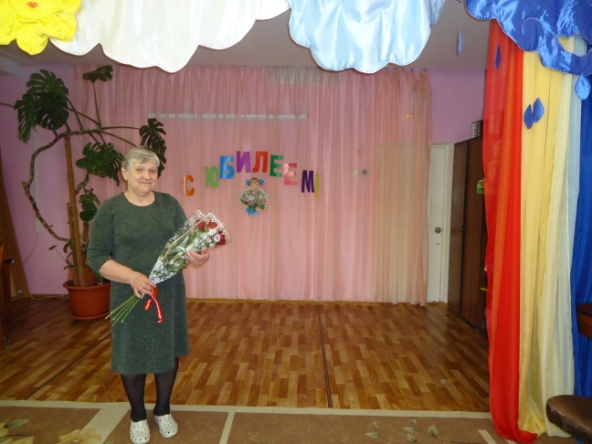 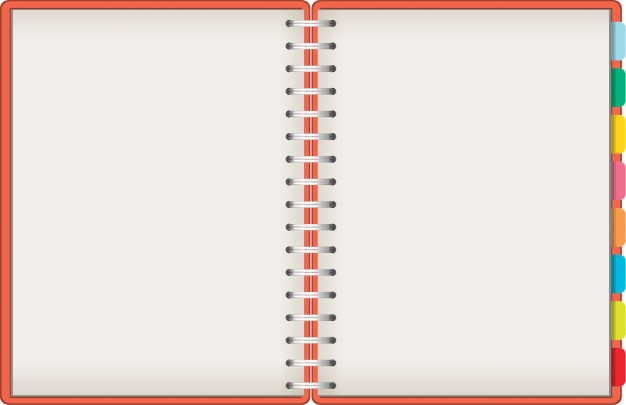 С администрацией МДОУ  у    профсоюзного комитета сложились партнерские отношения: профком принимает участие в регулировании трудовых отношений, согласование нормативных и локальных документов, обобщения передового педагогического опыта. В ДОУ создаются условия для профессионального роста всех категорий работников. Это особенно важно на современном этапе, так как рынок труда диктует повышенные профессиональные требования к работникам образования. Меняется система взаимоотношений педагогов в коллективе, она выходит на уровень социального партнерства.
Выше стоящие профсоюзные структуры.
Гладких Надежда Васильевна — председатель  Узловской районной Тульской области организации  Профсоюза работников народного образования и науки Российской Федерации, с 2012 года взаимодействует с нашим учреждением.
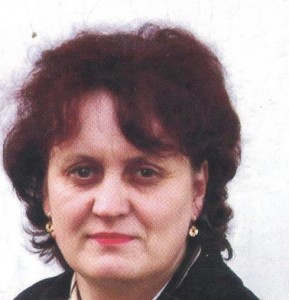 Районная  профсоюзная   организация  круглогодично предоставляет возможность членам профсоюза отдыхать и проходить лечение в различных санаториях. Надежда Васильевна всегда открыта к диалогу, готова дать любую консультацию  в рамках своих полномочий.
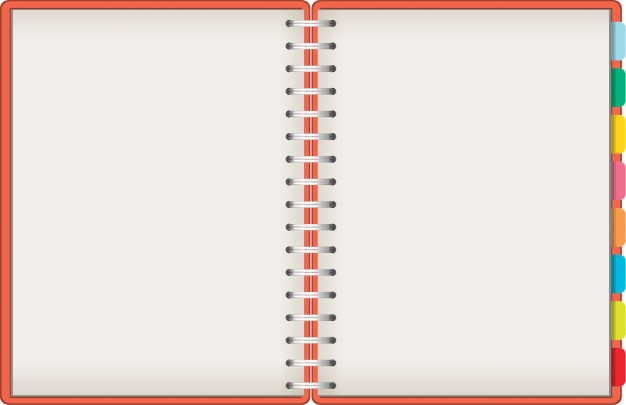 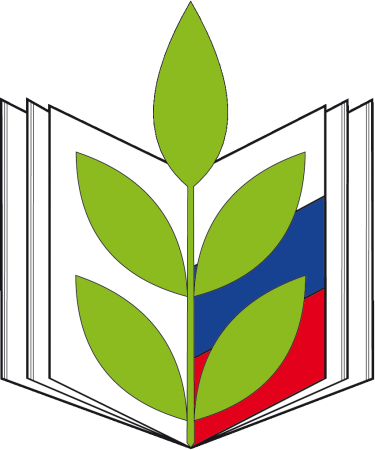 В коллективе – 95 % члены профсоюза.
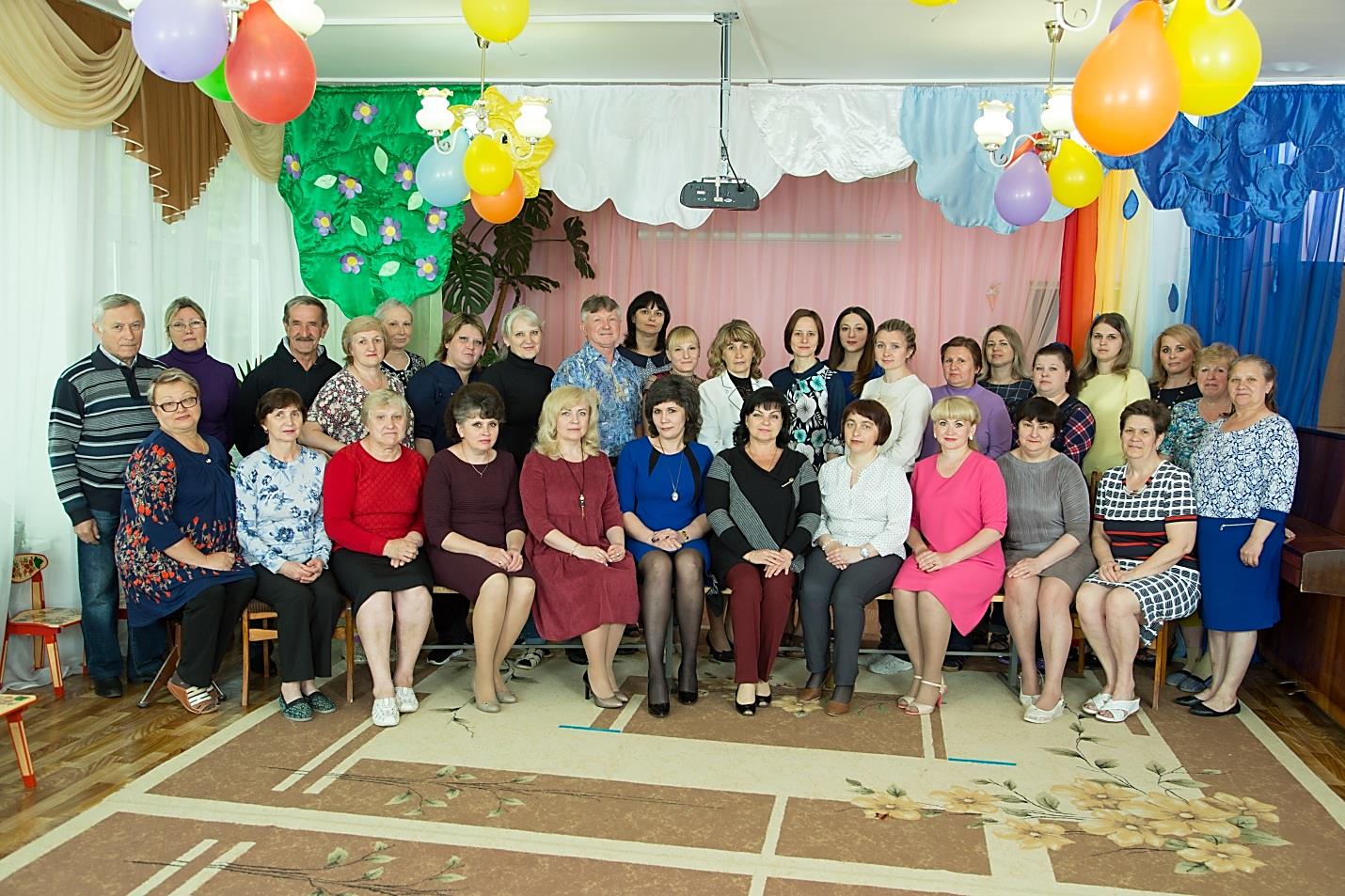 Большинство членов профсоюза активно участвуют в жизни детского сада и  региона в целом
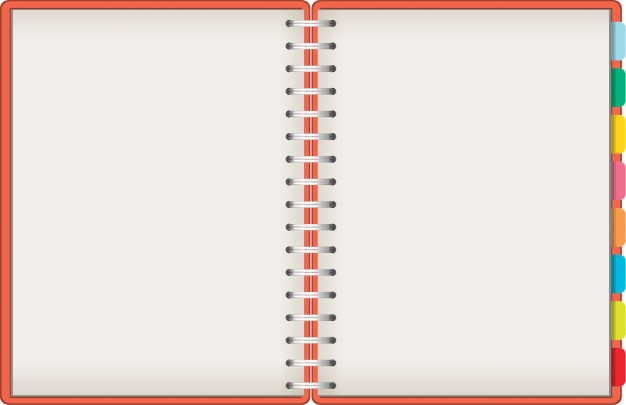 Принимаем активное участие в жизни  Узловского района
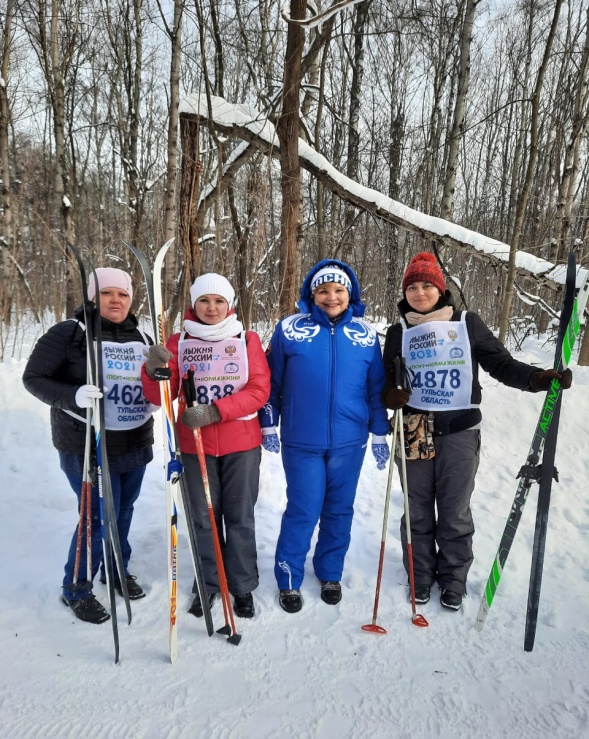 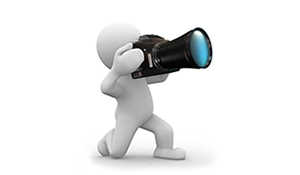 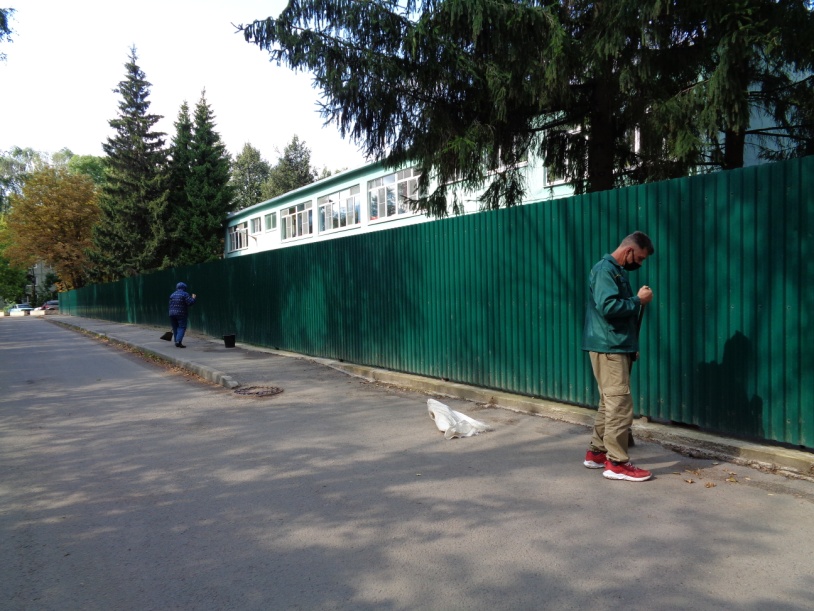 Лыжня России 2021 г.
Работа профсоюза с родительской    общественностью
Родительская общественность активно включена в деятельность по управлению процессами функционирования дошкольным учреждением. Родители (законные представители) детей, посещающих детский сад, в рамках работы Родительского комитета обеспечивают постоянную и систематическую связь детского сада с родителями (законными представителями), содействуют руководству дошкольного учреждения: в совершенствовании условий для осуществления образовательного процесса, охраны жизни и здоровья детей, свободного и гармоничного развития личности ребенка; в защите законных прав и интересов детей; в организации и проведении массовых воспитательных мероприятий, содействуют педагогической пропаганде для успешного решения задачи всестороннего развития детей дошкольного возраста.
Общегородской субботник
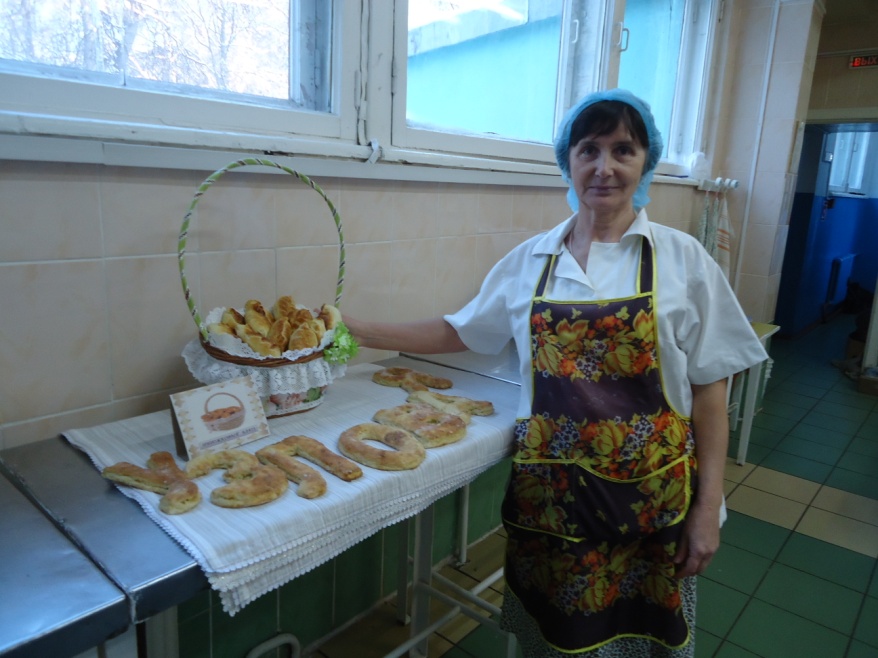 Конкурс поваров в 
администрации г. Узловая
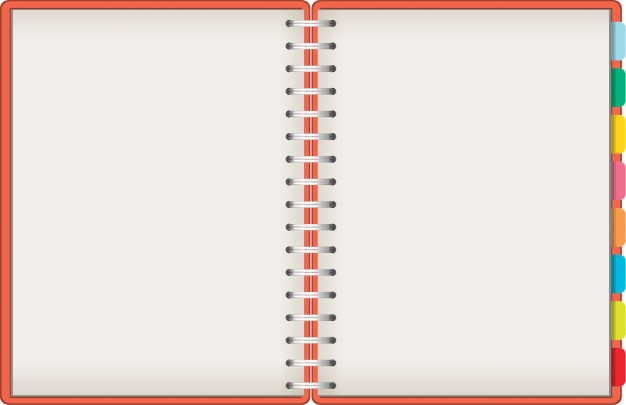 Наши достижения:
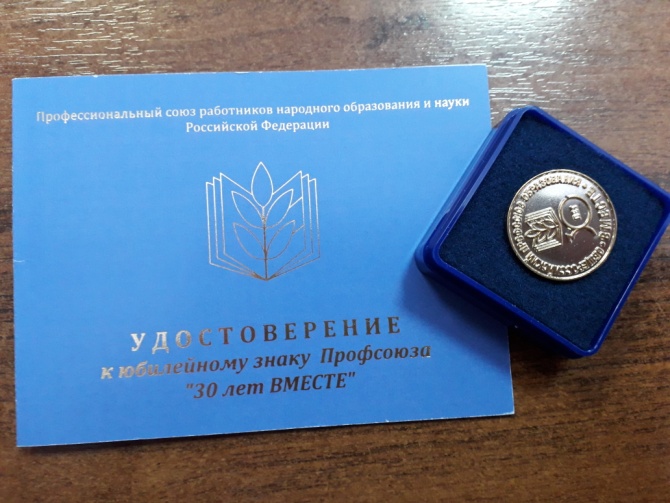 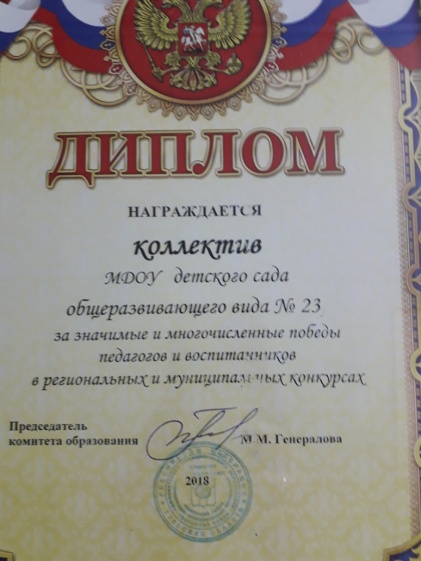 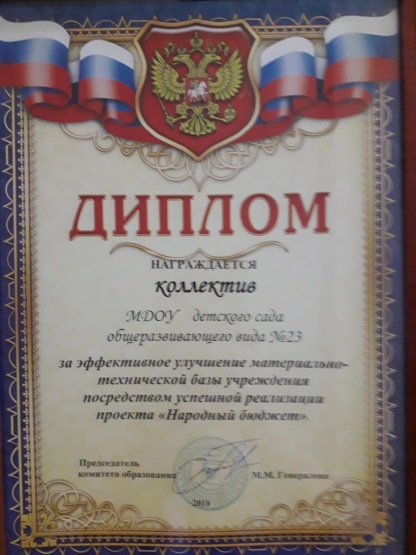 В 2021 году  заведующий ДОУ Купцова 
М. Н. и Редькина Г. Н. награждены  юбилейным знаком Общероссийского профсоюза образования « 30 лет ВМЕСТЕ».
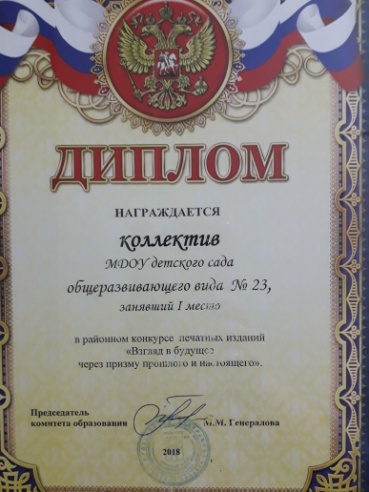 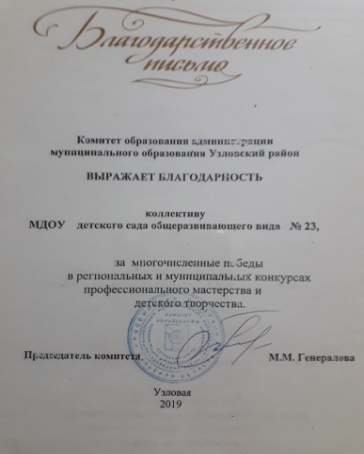 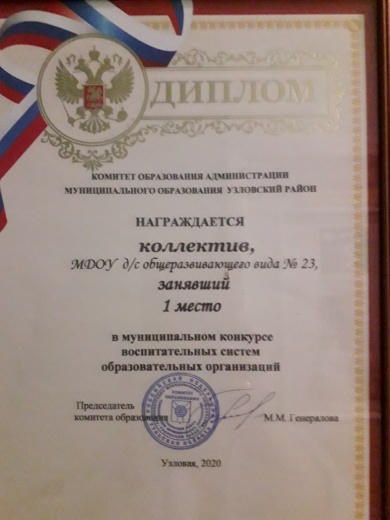 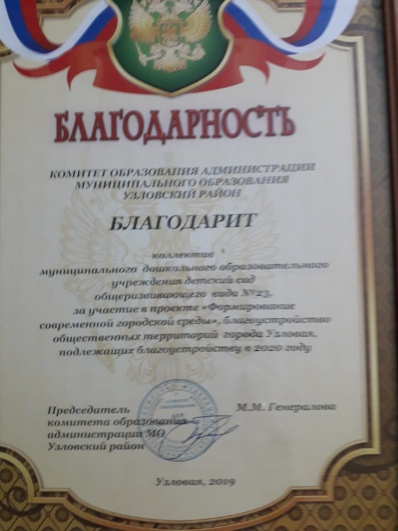 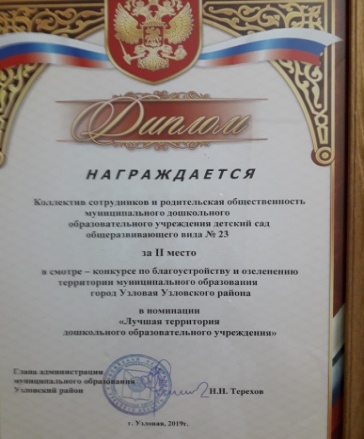 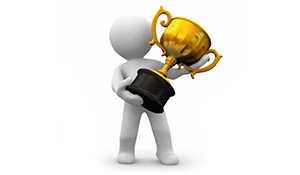 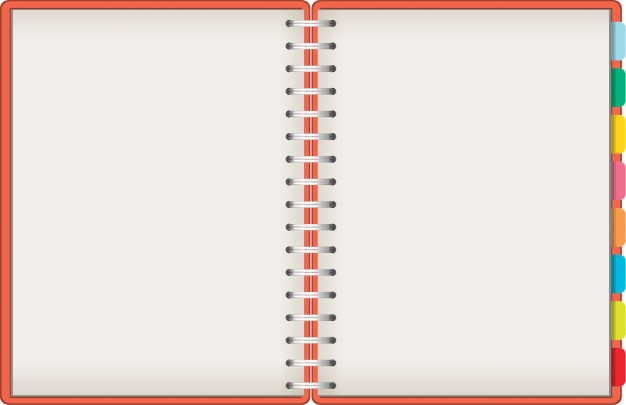 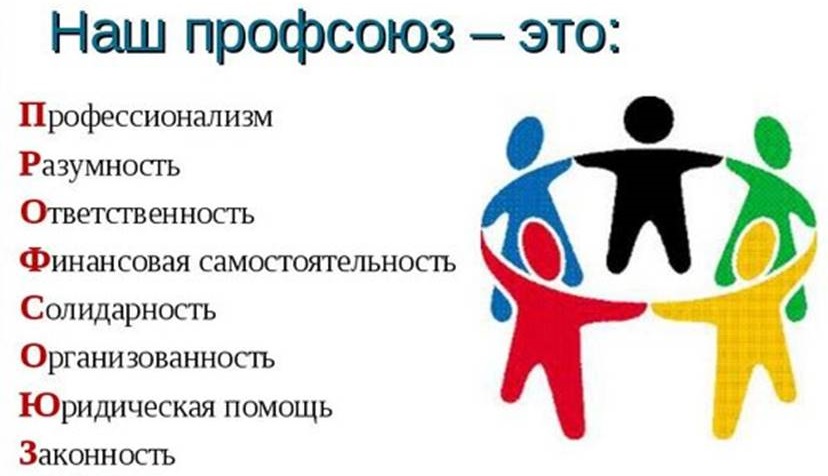 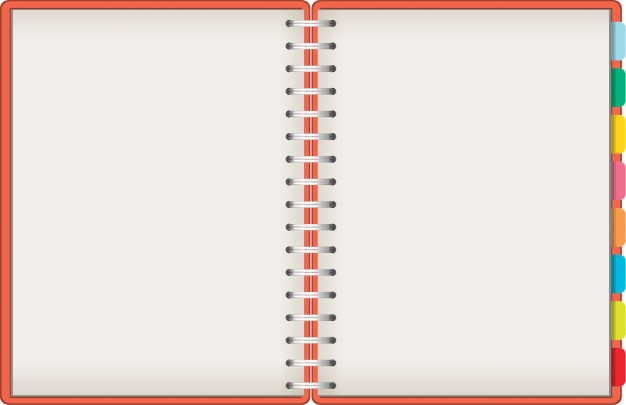 Права членов профсоюза.
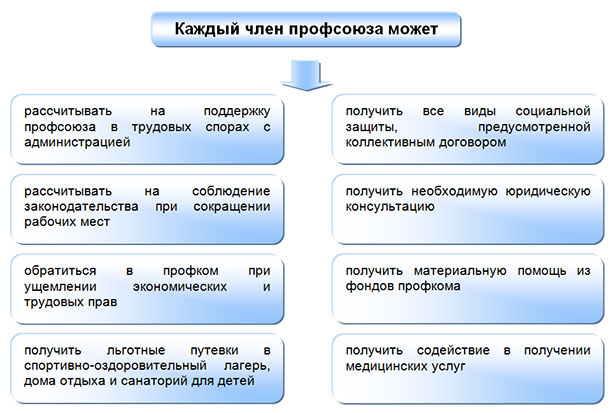 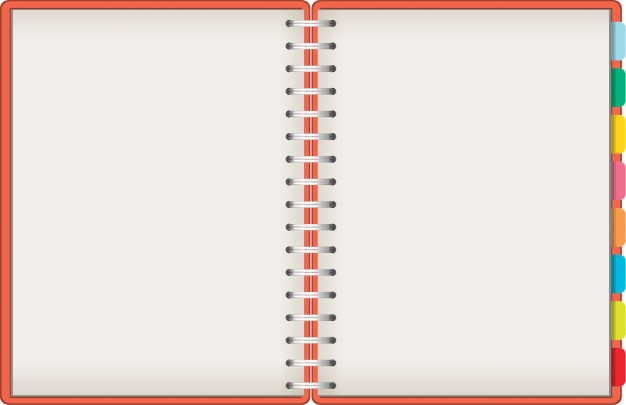 В ближайшее время будут подведены итоги проекта по переходу на единый электронный профсоюзный билет, автоматизированный учет членов Профсоюза и сбор статистических данных.
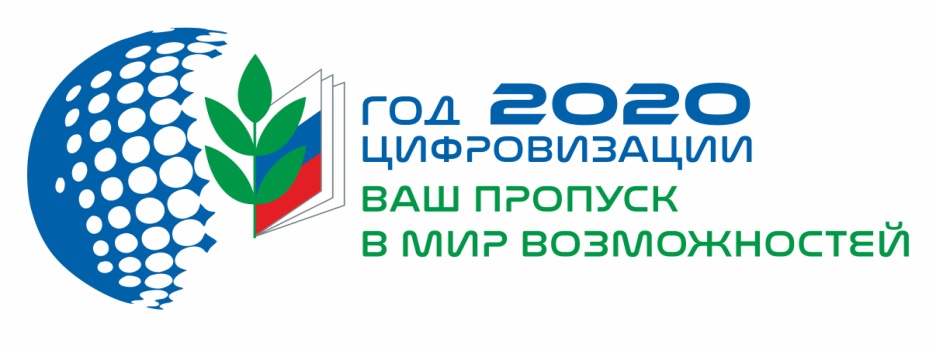 СРОКИ РЕАЛИЗАЦИИ ПРОЕКТА октябрь 2020 года – октябрь 2024 года
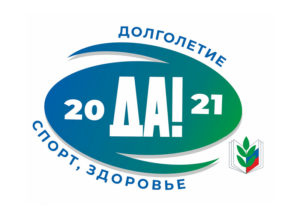 МДОУ № 23  принимает  активное участие  в Проекте «Цифровизация Общероссийского Профсоюза образования» (далее – Проект) позволит совершенствовать механизмы реализации основных направлений деятельности Профсоюза с помощью автоматизации, синхронизации, унификации, структурирования отдельных процессов; создавать современные цифровые платформы для подготовки профсоюзных кадров и актива в рамках федерального проекта «Профсоюзное образование».
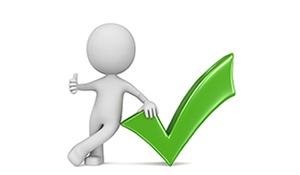 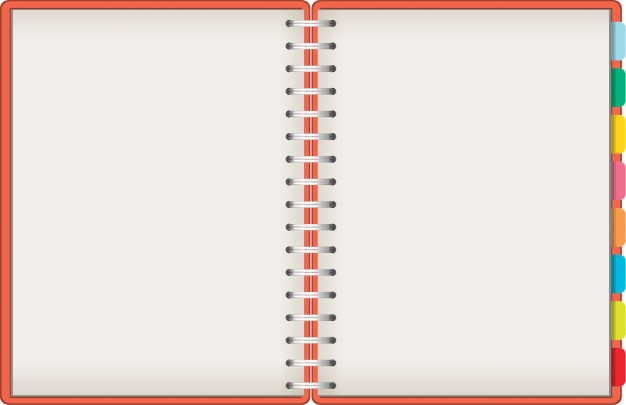 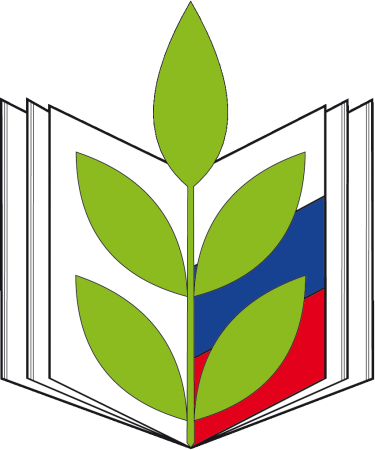 Вот такие мы ! 
Первичная профсоюзная организация
 МДОУ д/с общеразвивающего вида № 23
Если хотите, чтоб ваши права были защищены – вступайте в профсоюз!
    Будьте активнее!
И ваша жизнь станет ярче и интересней!
Спасибо 
за внимание!
    С уважением
  Ваш   профсоюз!
ДО НОВЫХ ВСТРЕЧ!